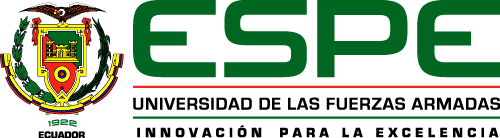 Departamento de Eléctrica, Electrónica y Telecomunicaciones 
Carrera de Ingeniería en Electrónica, Automatización y Control
DISEÑO DE UN SISTEMA DE ADQUISICIÓN Y PROCESAMIENTO DE SEÑALES BIOMÉDICAS PARA EL ANÁLISIS DE LA INFLUENCIA DE VIDEOJUEGOS DE ACCIÓN EN LOS CAMBIOS FISIOLÓGICOS EN SUJETOS SANOS
César Palacios
Francisco Palacios


Director: Ing. Andrés Arcentales Ph.D.


Sangolquí, 2021
Contenido
01
Introducción
03
Registro y Procesamiento
Antecedentes
Justificación
Objetivos
Protocolo
Base de Datos
Procesamiento de Señales
02
Diseño del Sistema de Multisensado
04
Análisis de Resultados
Análisis Comparativo dispositivos wearables
Análisis respuesta fisiológica
Correlación de señales
Dispositivos wearables
Plataformas de sensado
Integración del sistema
Interfaz gráfica
05
Conclusiones y Recomendaciones
01
Introducción
IntroducciónAntecedentes
“El factor estrés no es muy significativo en jugadores profesionales que para los amateurs.”
Videojuegos
Positivo
Industria del entretenimiento más importante que el cine.
Estudios numerosos que exponen los beneficios cognitivos y fisiológicos de los videojuegos
Por Smerdov, Zhou y Lukowics.
Pocos estudios
Negativo
“Dispositivo Polar H10 presento niveles de correlación más altos que los demás dispositivos.”
Investigaciones experimentales que demuestran afectaciones a la salud.
Que analicen de forma integral la influencia de los videojuegos en las personas.
Por Muhammad, Niaz, Corina y Cem
IntroducciónJustificación
Propuesta
Videojuegos
Estudio de la influencia de videojuegos de acción en sujetos sanos.
Se han convertido en parte de la cultura y vida cotidiana debido a evolución.
Problema
Parte del proyecto
No se analiza el posible efecto negativo que puede generar un videojuego en el organismo.
Realizado por CEDIA y la Universidad de las Fuezas Armadas ESPE
Objetivo General
Analizar la influencia de los videojuegos de acción en la respuesta fisiológica de sujetos sanos en base a las señales obtenidas con dispositivos wearable de investigación y comerciales.
IntroducciónObjetivos específicos
Desarrollar el estado del arte sobre las diferentes clasificaciones y métodos de caracterización de videojuegos, y el análisis de su influencia en los jugadores
Desarrollar un sistema de sensado de las variables del entorno que estimulan de manera directa e indirecta a los sujetos de prueba.
Desarrollar un sistema de sensado basado en diferentes dispositivos wearable comerciales y de investigación, para la obtención de las principales señales fisiológicas
IntroducciónObjetivos específicos
Generar una base de datos de las principales señales fisiológicas y de caracterización de los videojuegos de sujetos sanos sometidos a sesiones de juego.
Realizar un análisis comparativo de la calidad de las señales obtenidas mediante los dispositivos de investigación y comerciales.
Caracterizar la respuesta temporal y frecuencial de las señales fisiológicas y medioambientales adquiridas durante las sesiones de juego y realizar un análisis estadístico para la identificación de los niveles de estimulación producidas por el juego.
02
Diseño de Sistema de Multisensado
Diseño de Sistema MultisensadoDispositivos Wearables
Diseño de Sistema MultisensadoDispositivos Wearables
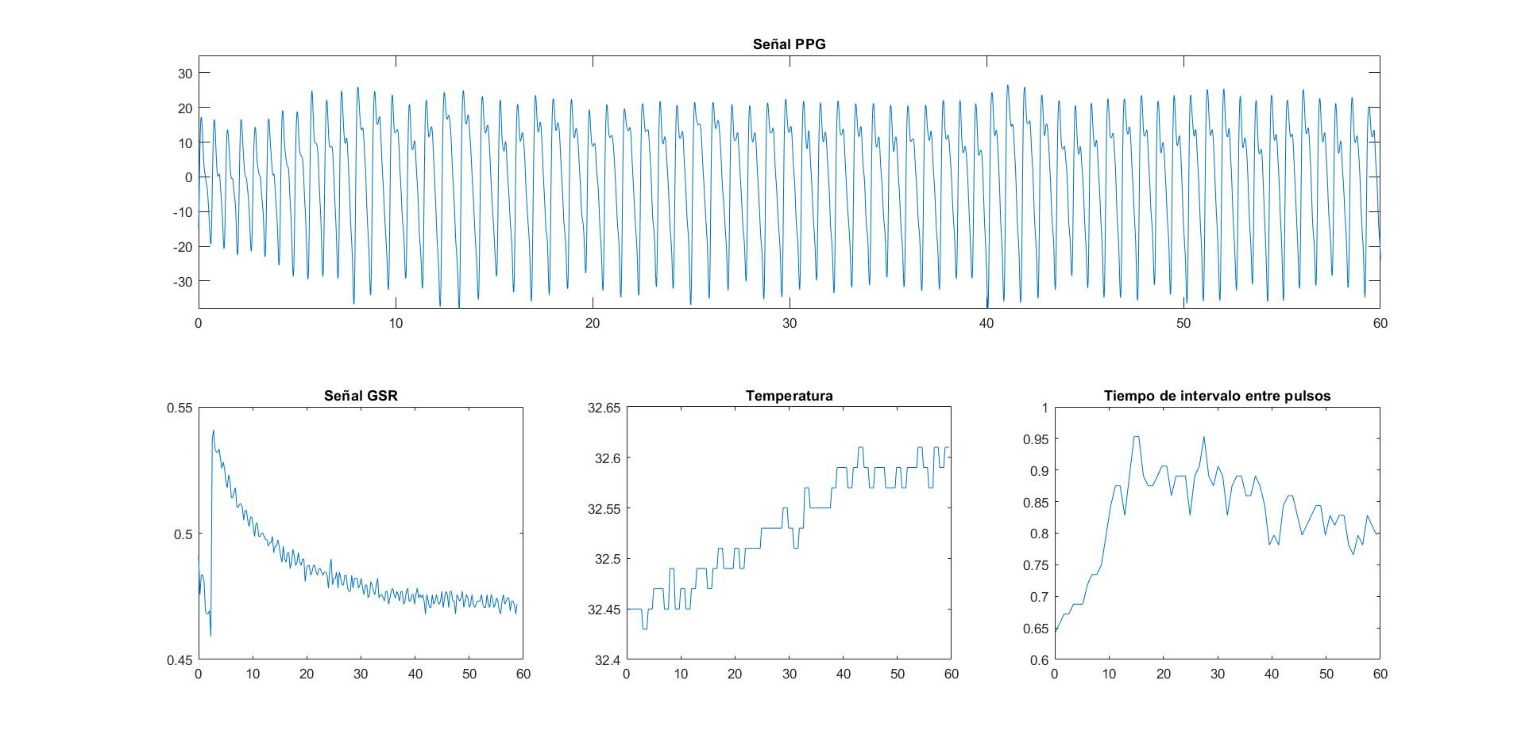 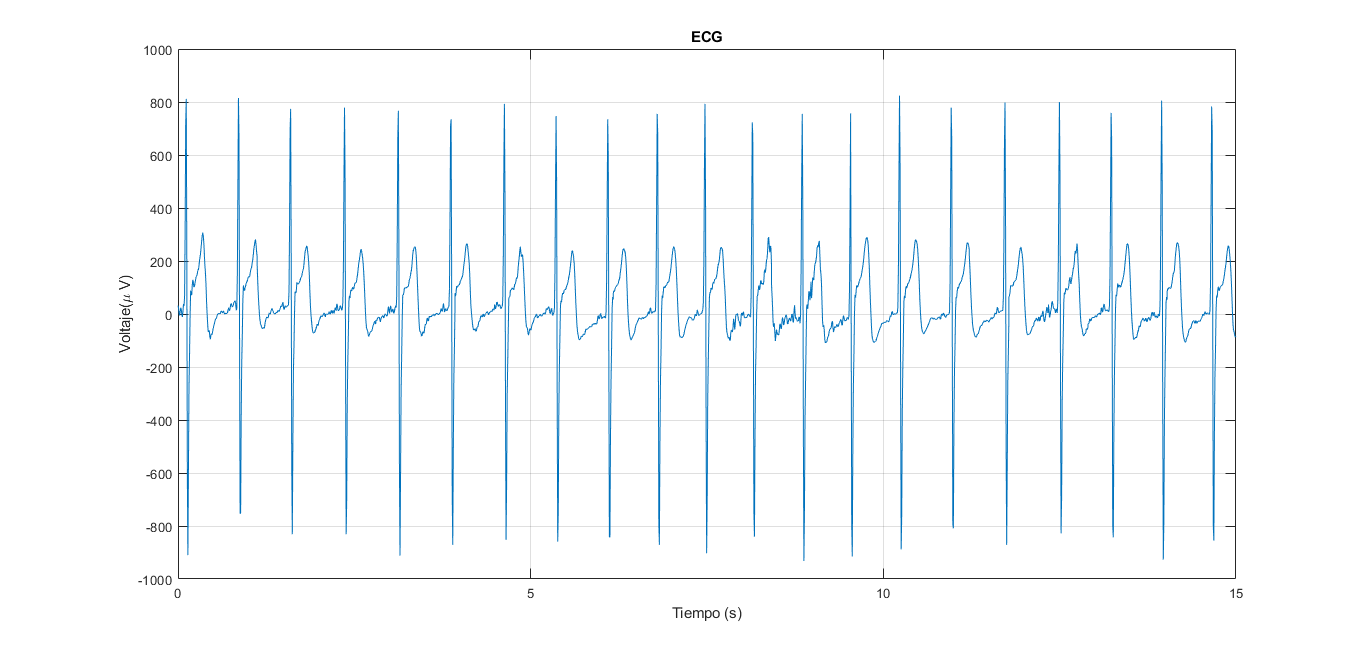 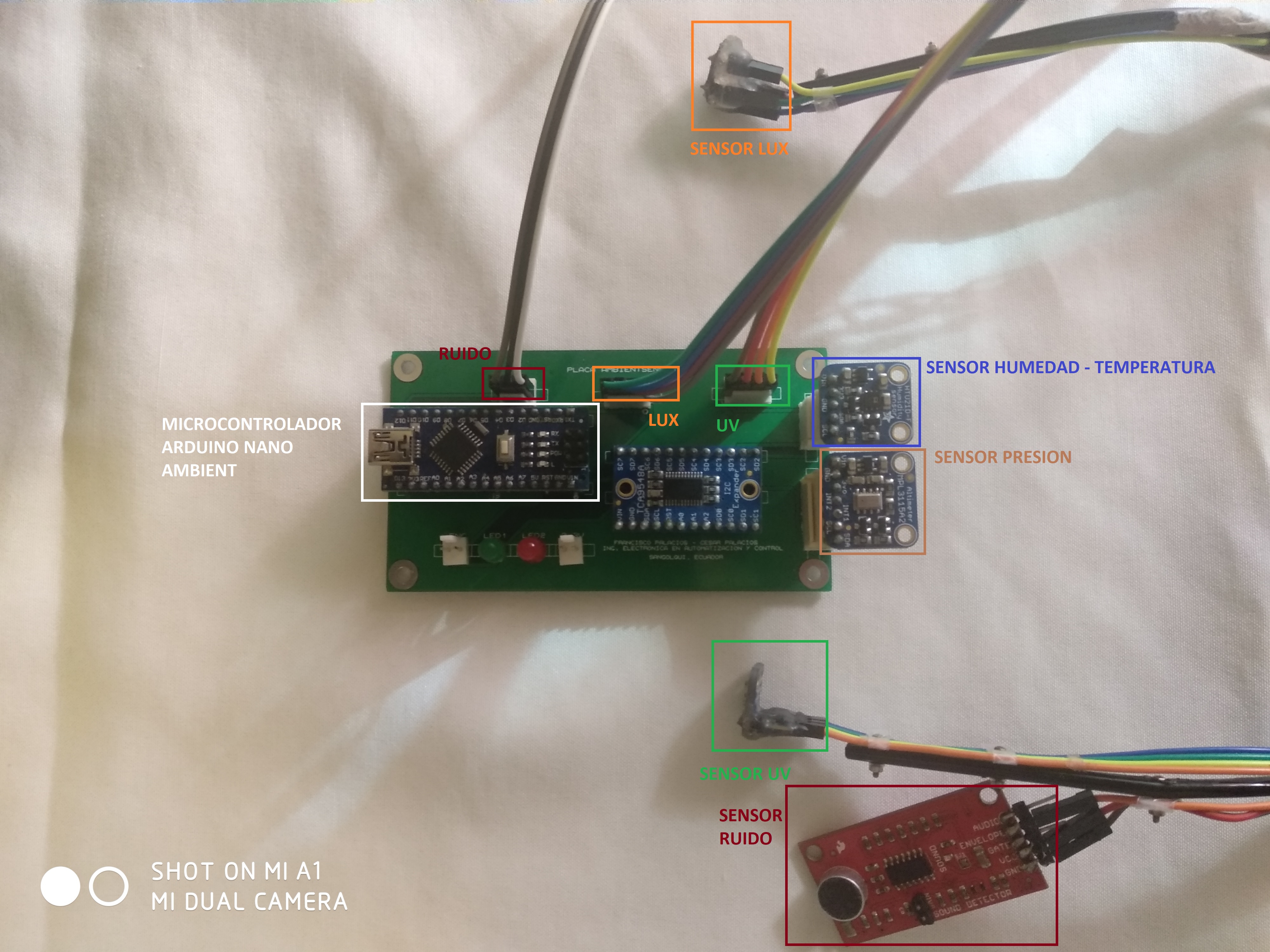 Plataformas de Sensado
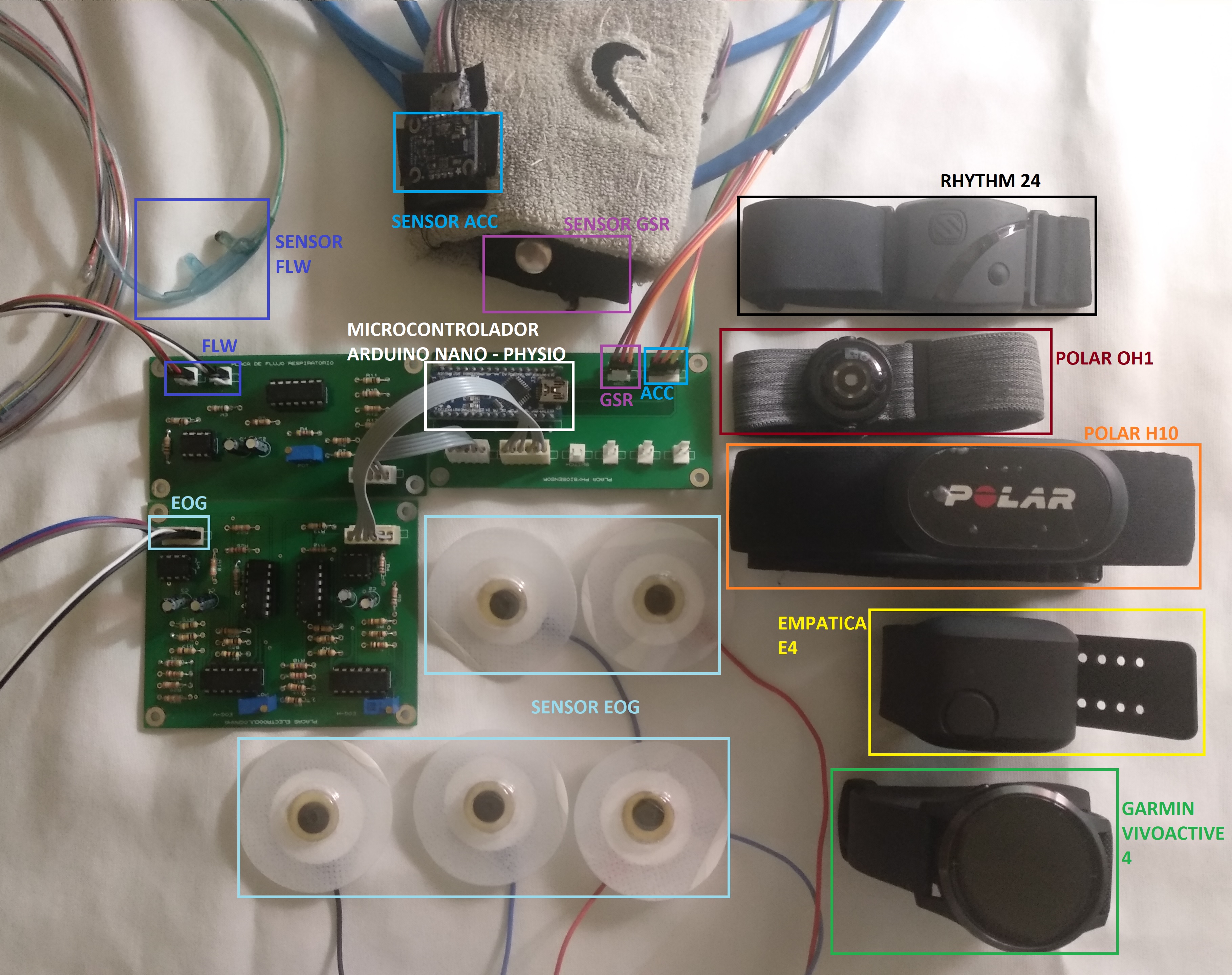 Plataformas de Sensado
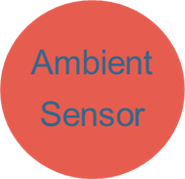 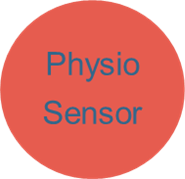 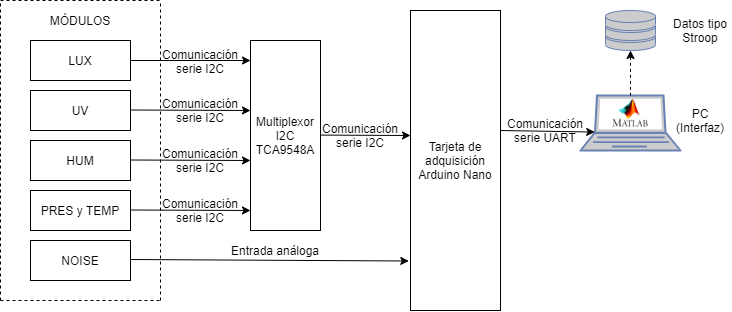 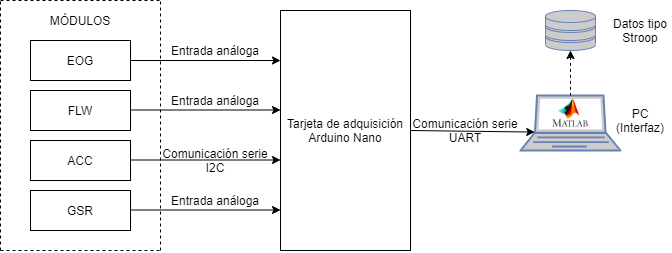 Diseño de Sistema MultisensadoIntegración del Sistema
Suscripción de características BLE
Almacenamiento de datos 
- 
Desconexión
Funciones Callback para transimisión de señales
Integración de protocolos de comunicación 
- 
Conexión
Bucle de tiempo establecido
 – 
Adquisición de datos
Diseño de Sistema MultisensadoInterfaz gráfica de usuario
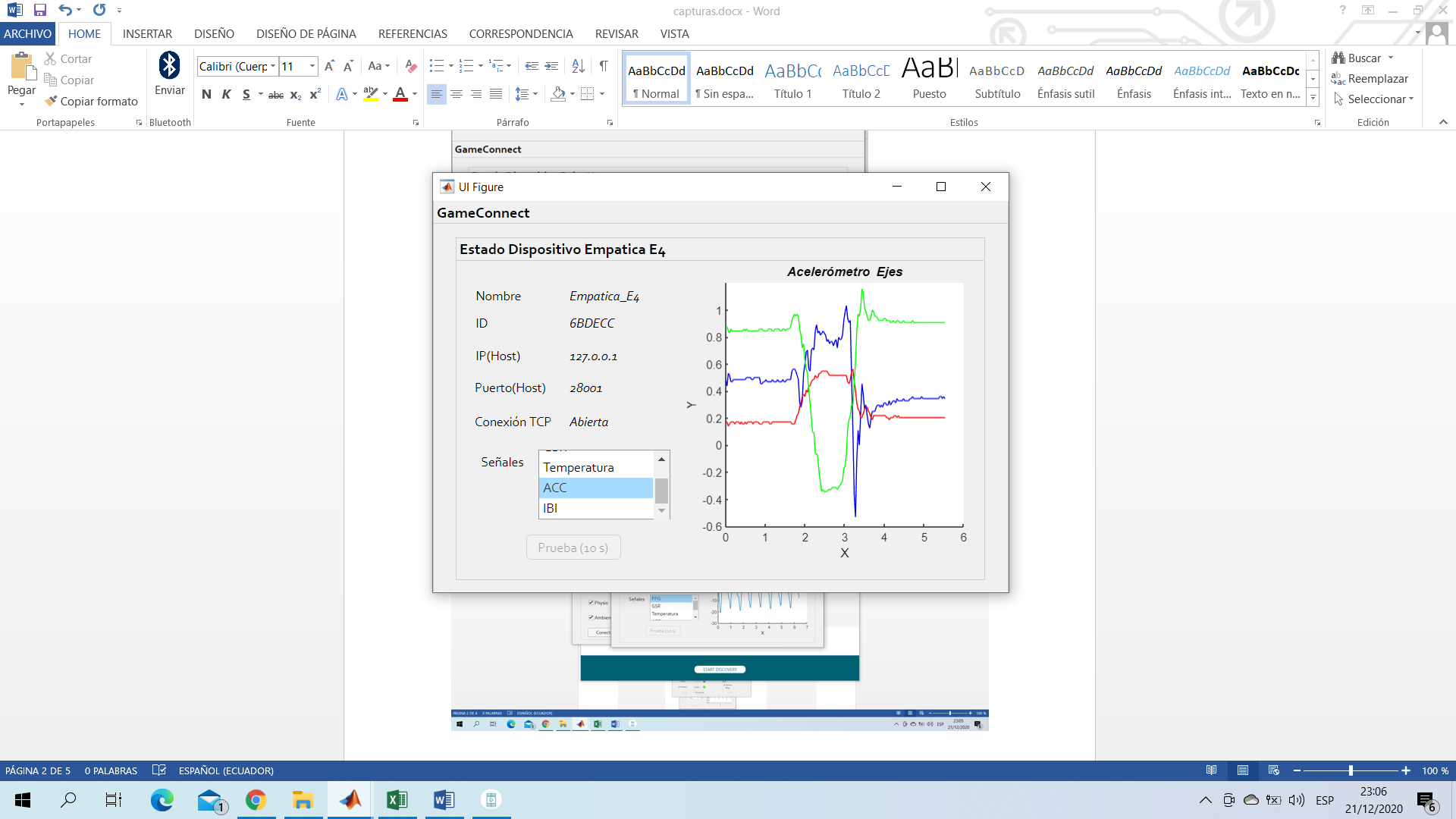 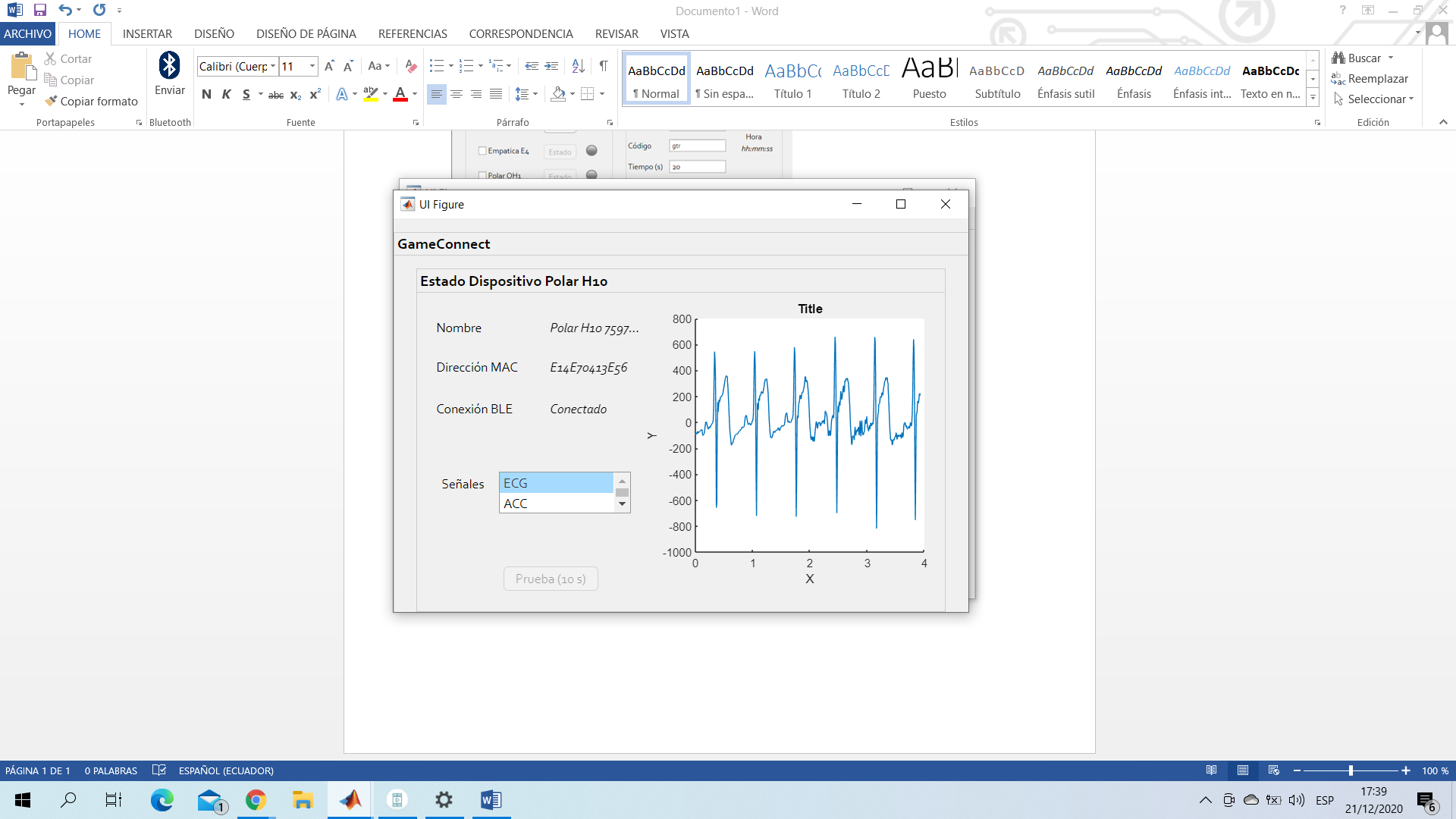 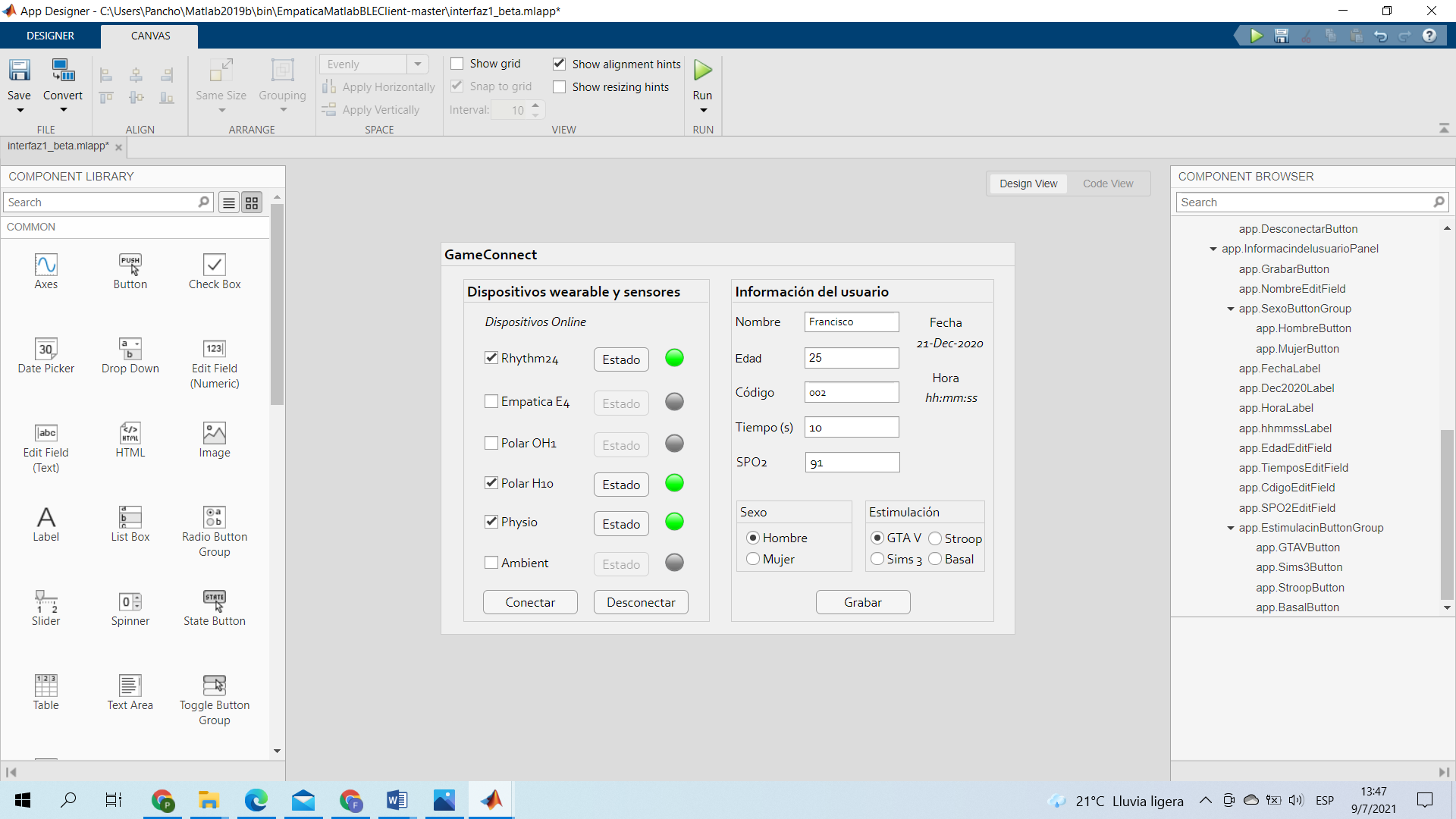 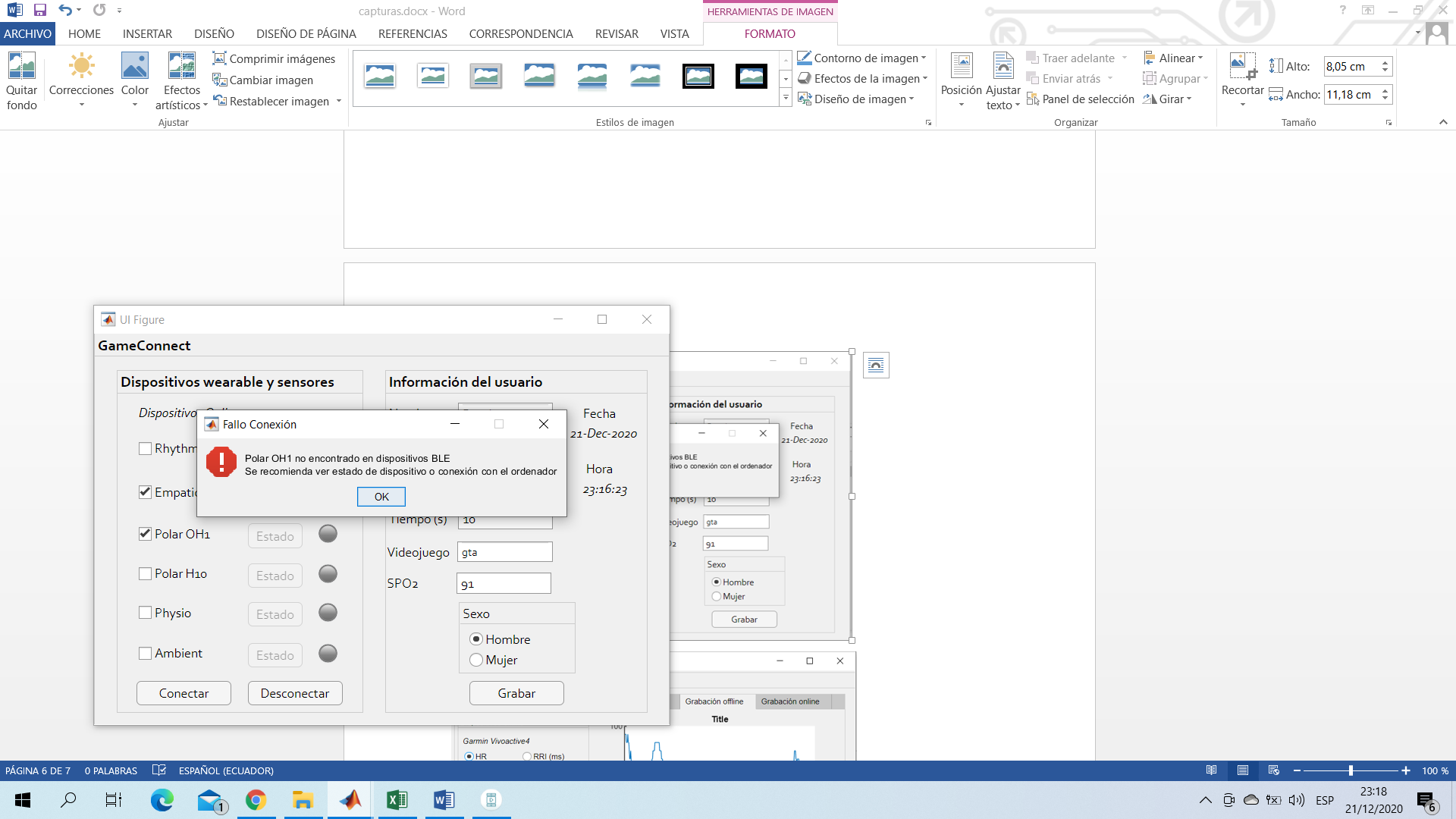 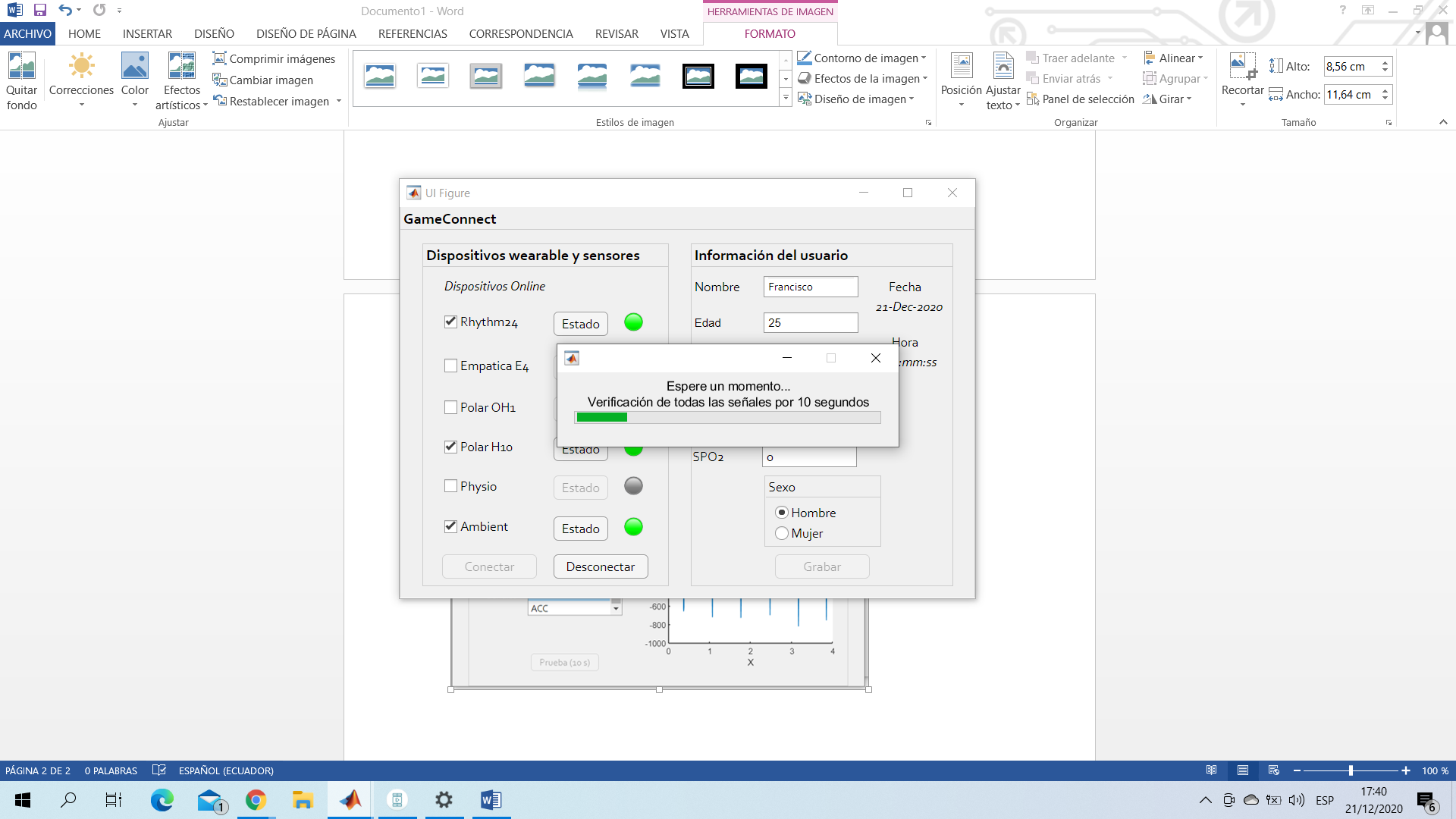 Pantalla Principal
Diseño de Sistema MultisensadoInterfaz gráfica de usuario
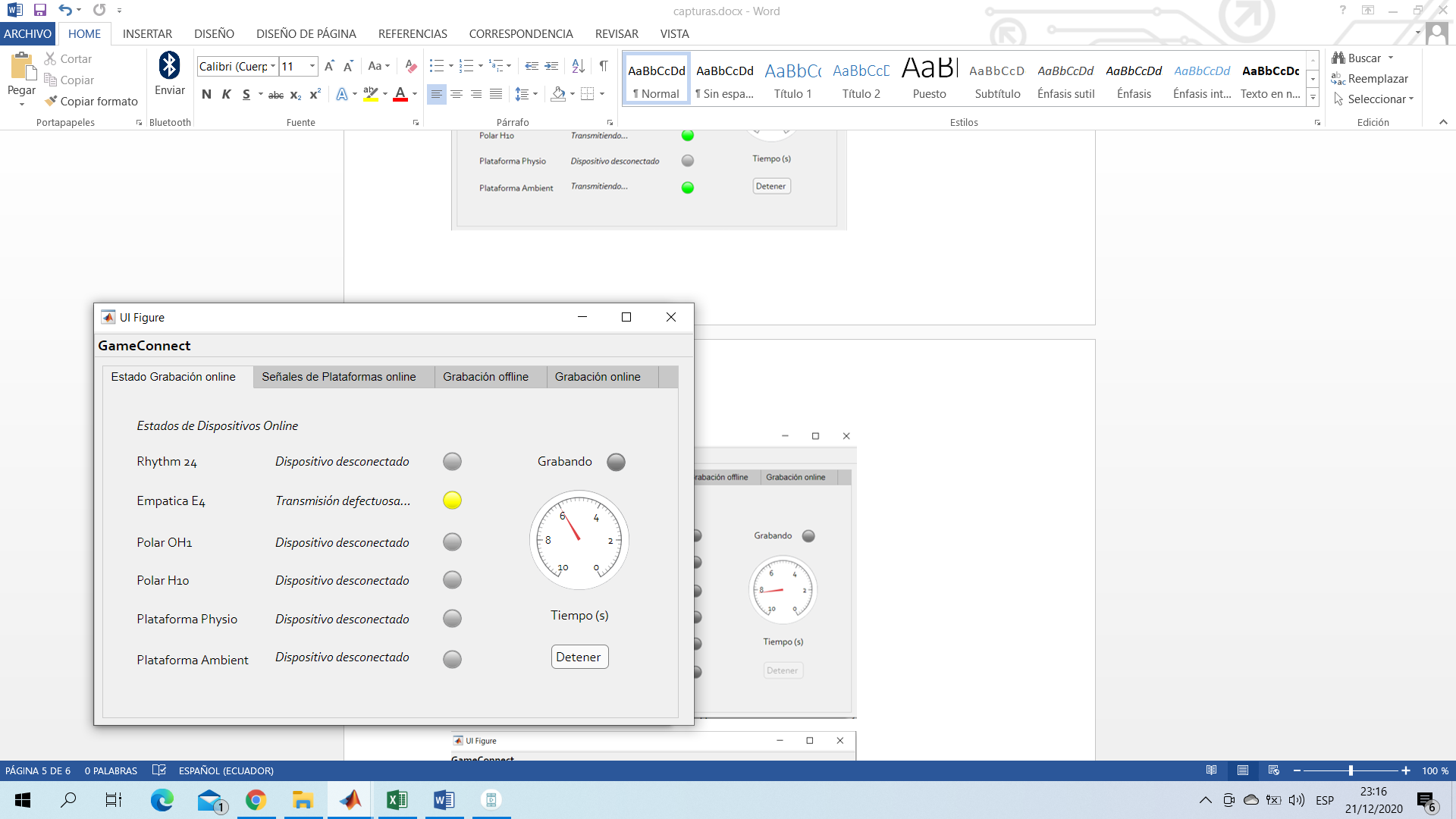 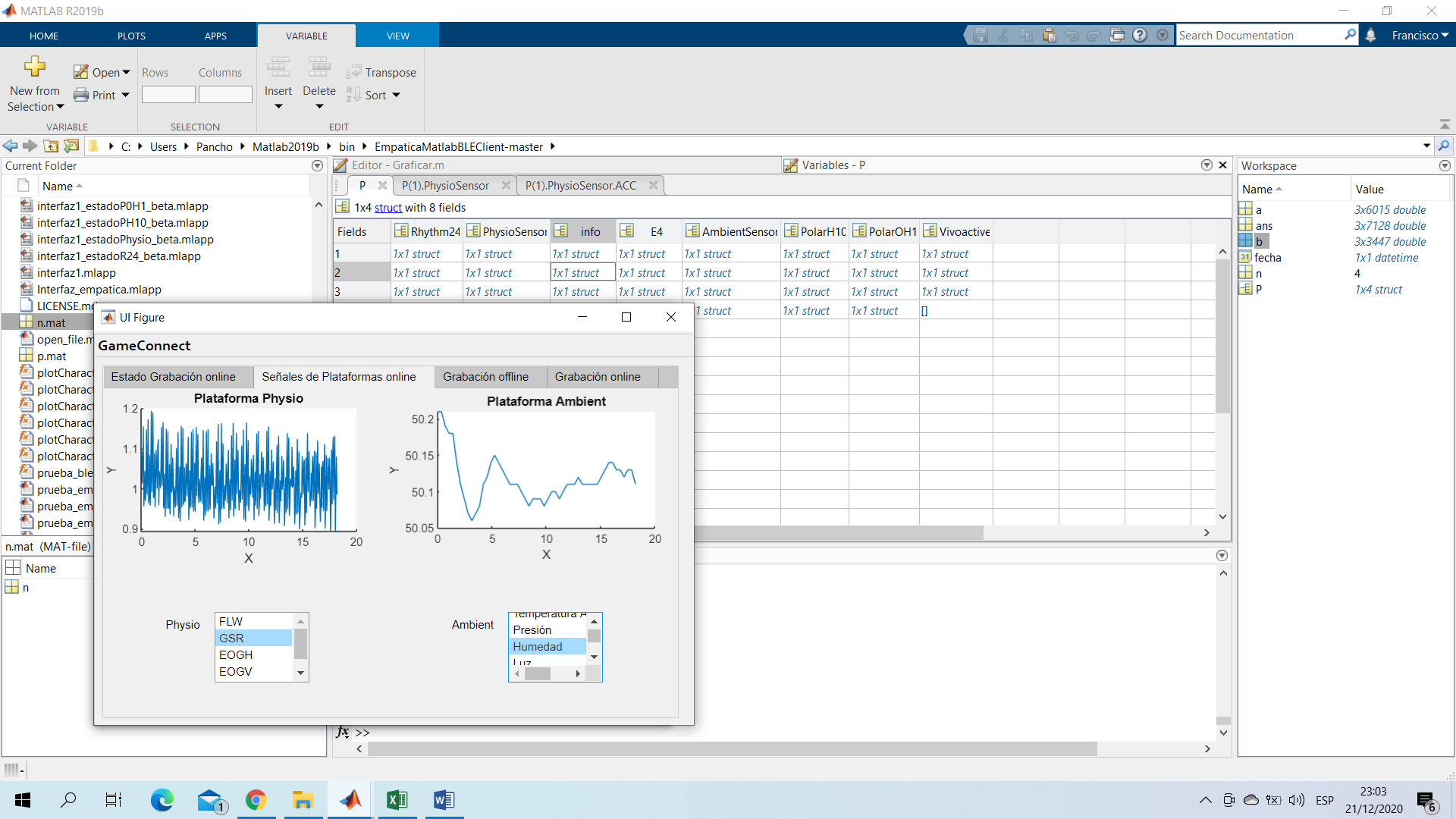 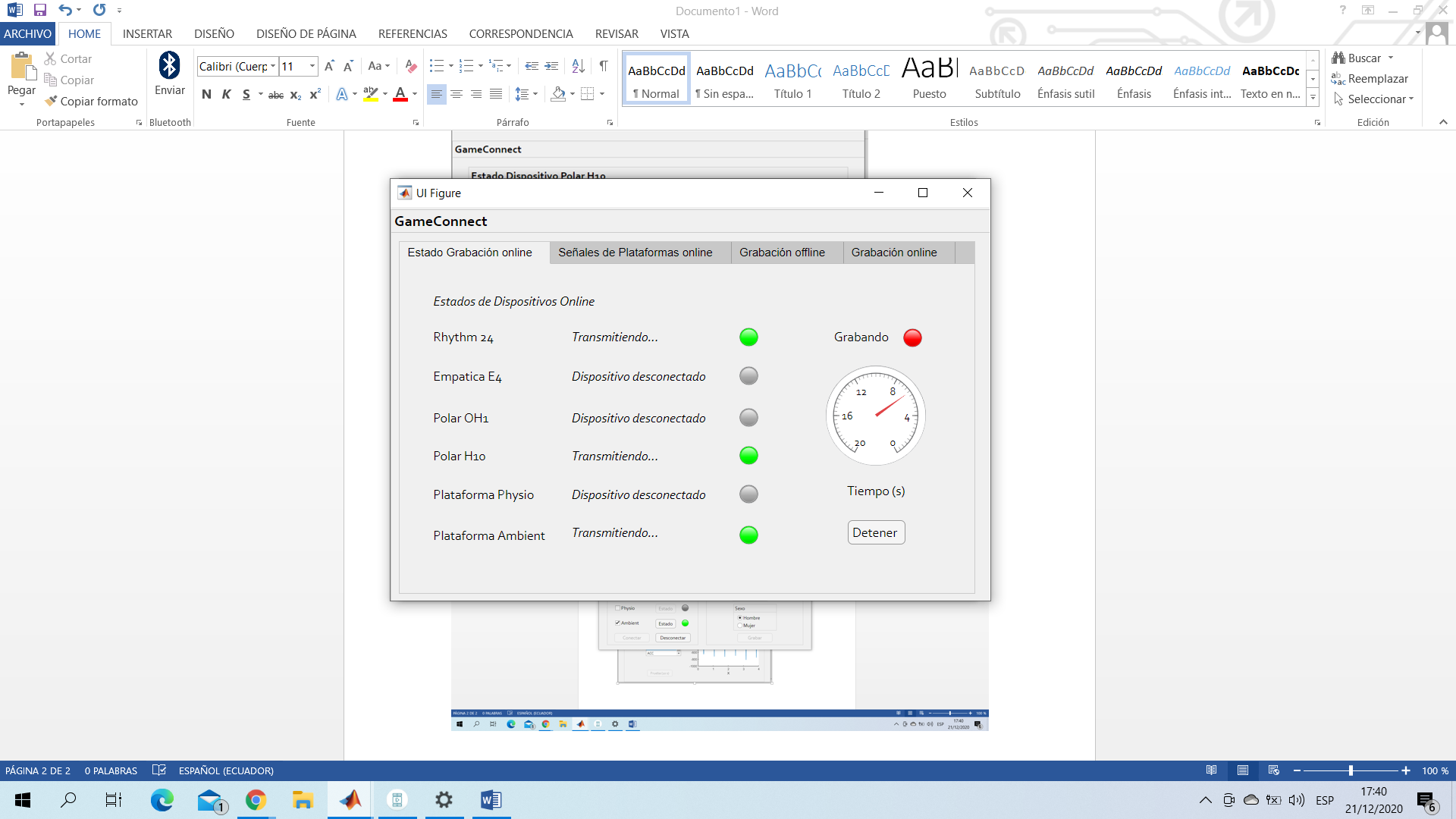 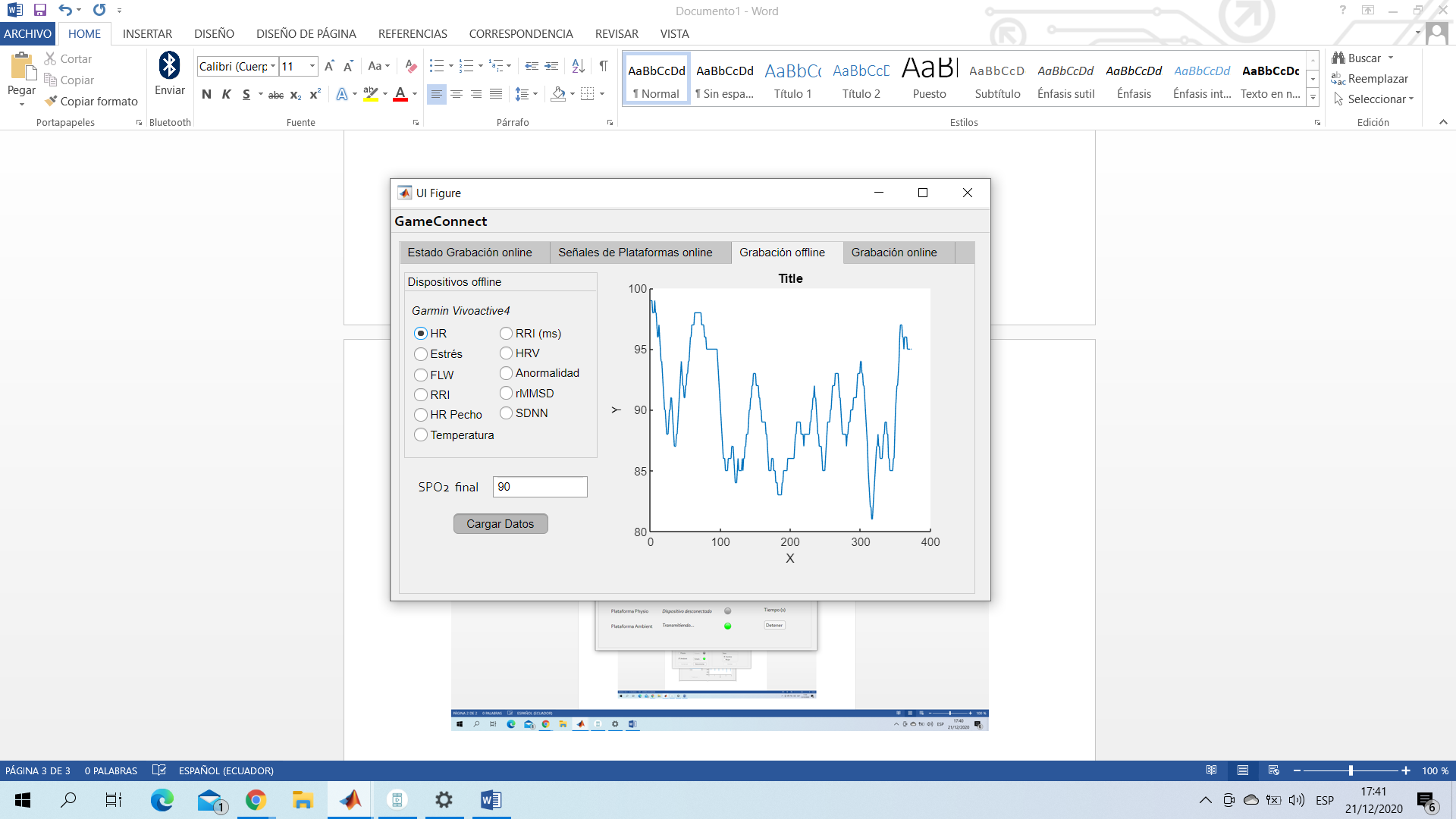 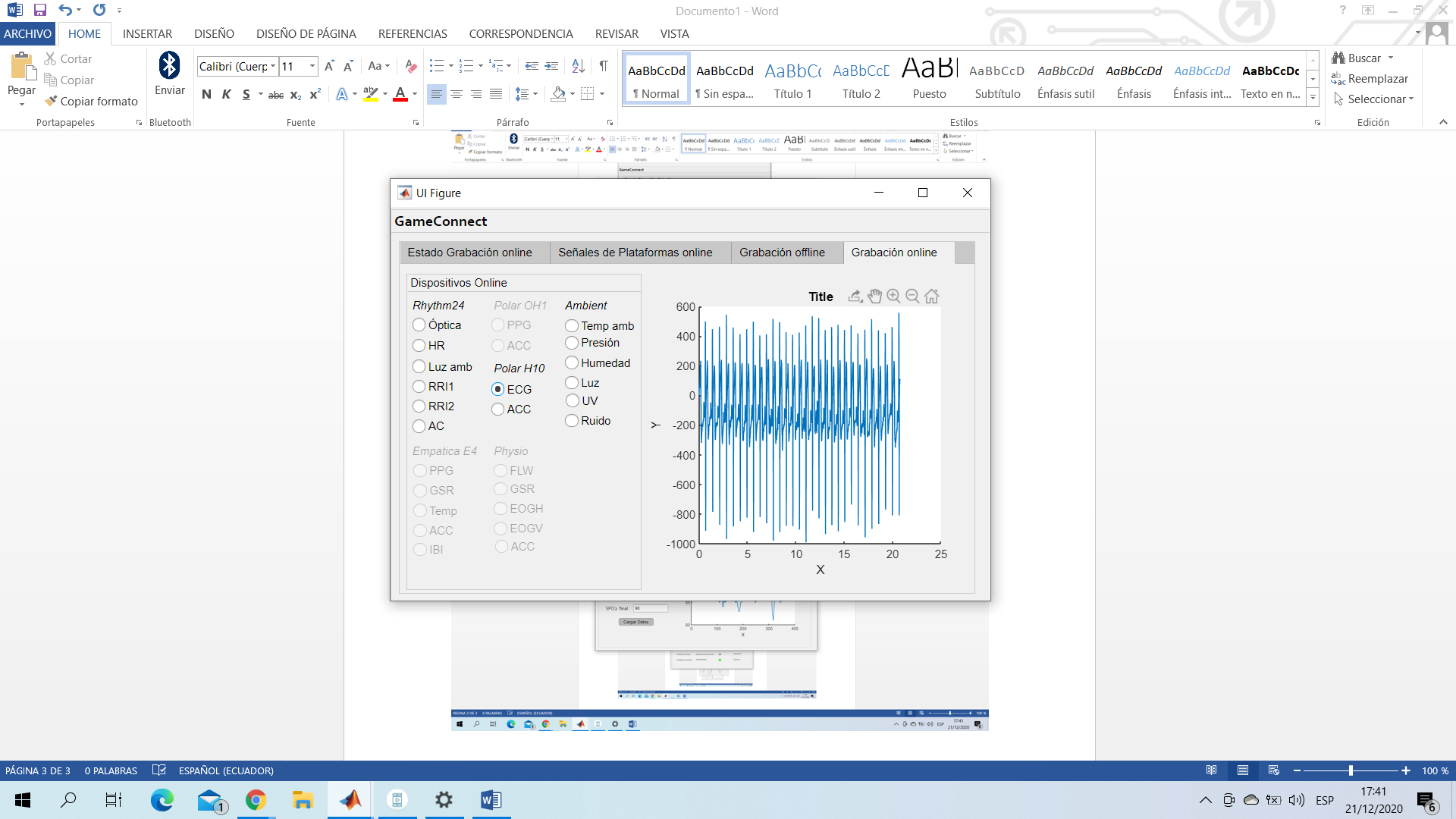 Pantalla Grabación
03
Registro y procesamiento
Registro y procesamientoProtocolo de Estimulación
Estimulación
Población
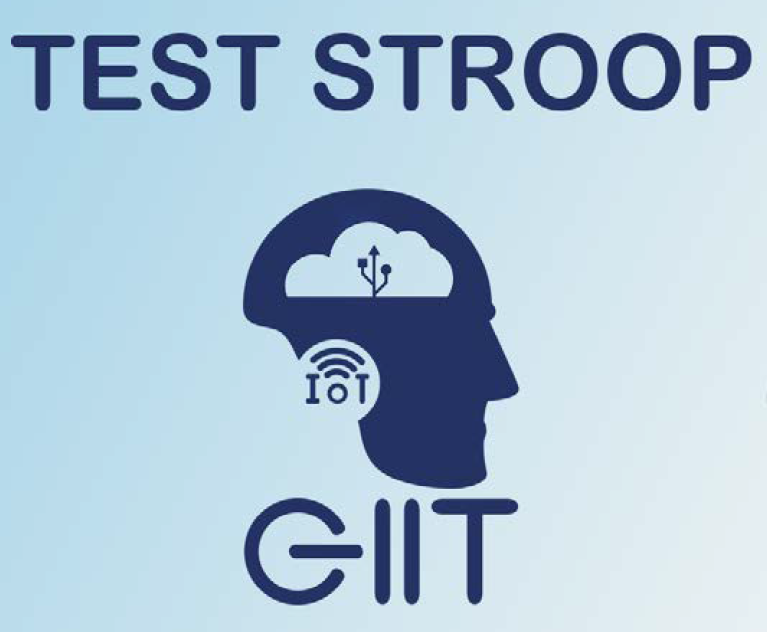 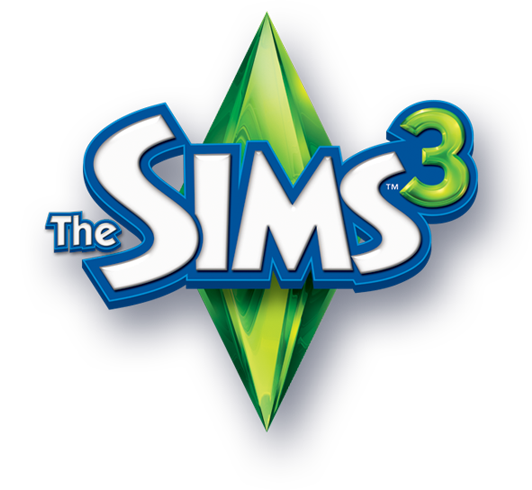 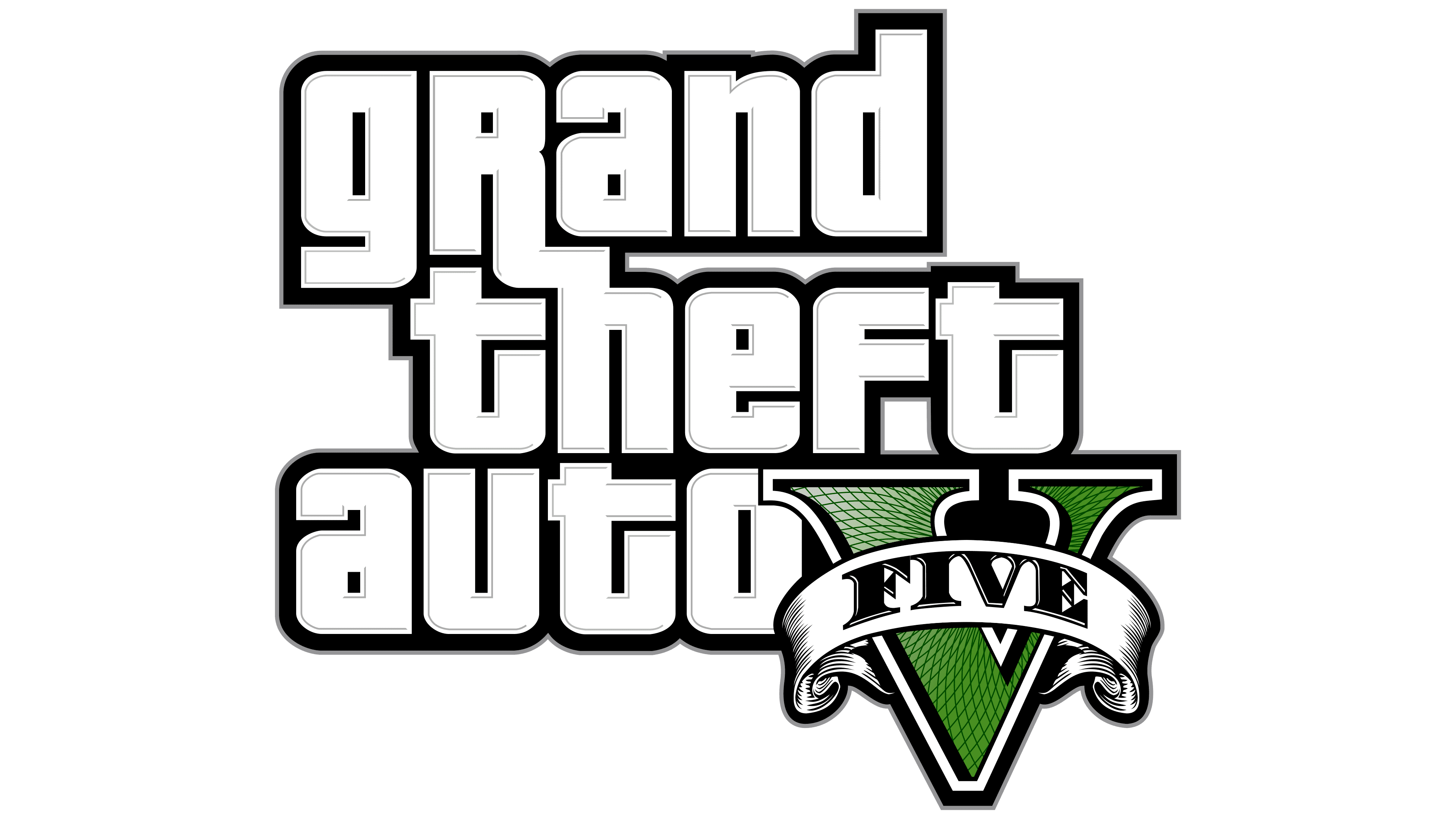 Basal
6
9
15 Sujetos sanos
Entre 18 y 67 años de edad
(µ= 37.27 , σ= 17.31)
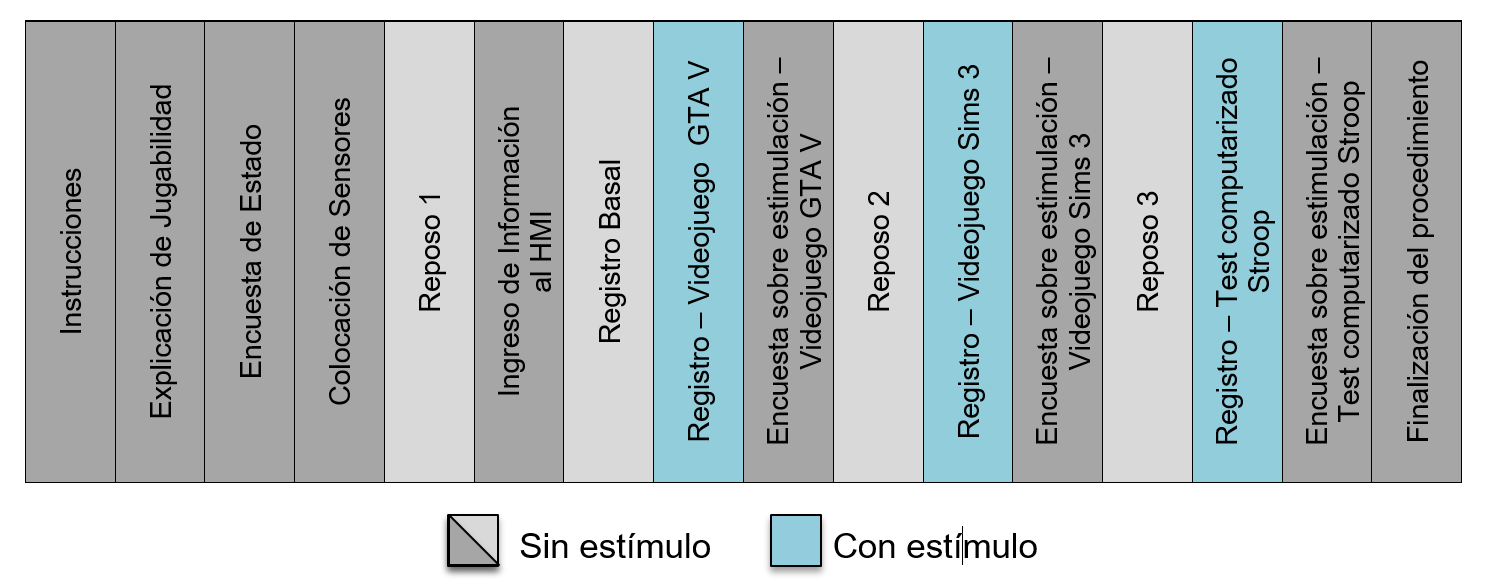 Entorno
Quito, 2850 msnm
Santo Domingo, 655 msnm
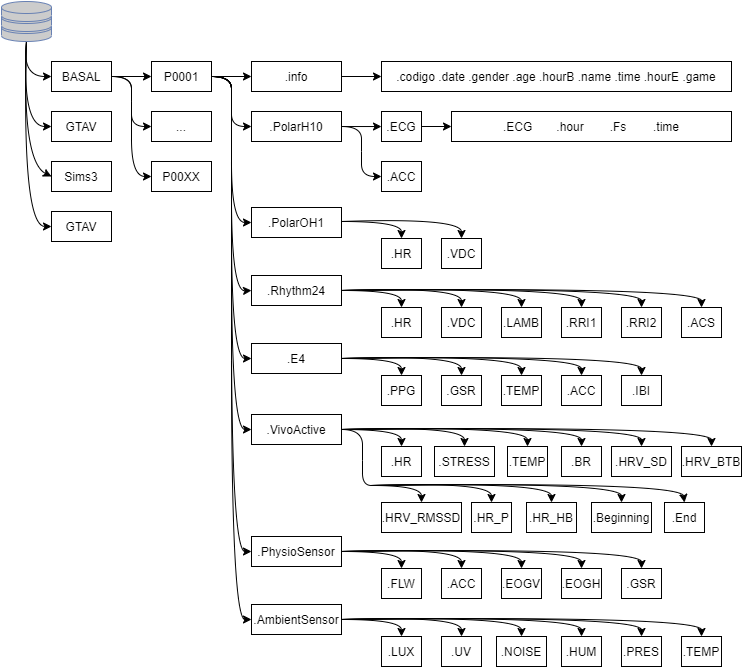 Base de Datos
Generada en un archivo .mat 
Organización de datos Tipo “struct”
Registro y procesamientoProcesamiento de Señales
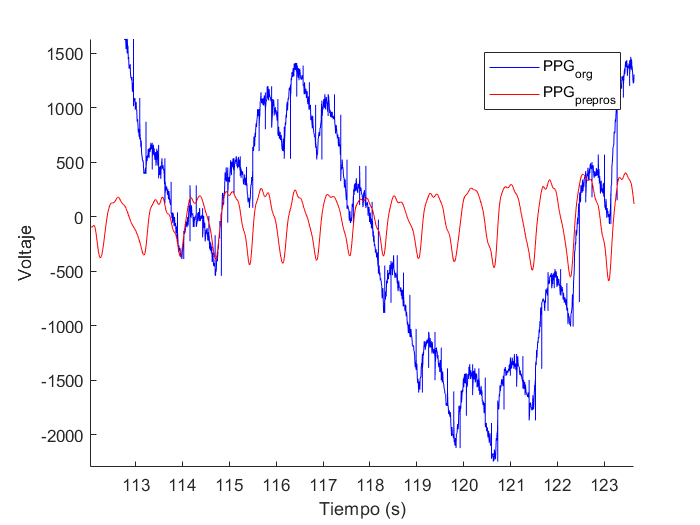 Extracción de 
Características
Preprocesamiento
Filtraje Pasabanda 0.005 – 7.5 Hz
Temporales
Eliminación tendencia lineal
Promedio y Remuestreo
Registro señal PPG
Espectrales
Técnicas para la extracción de 
Características
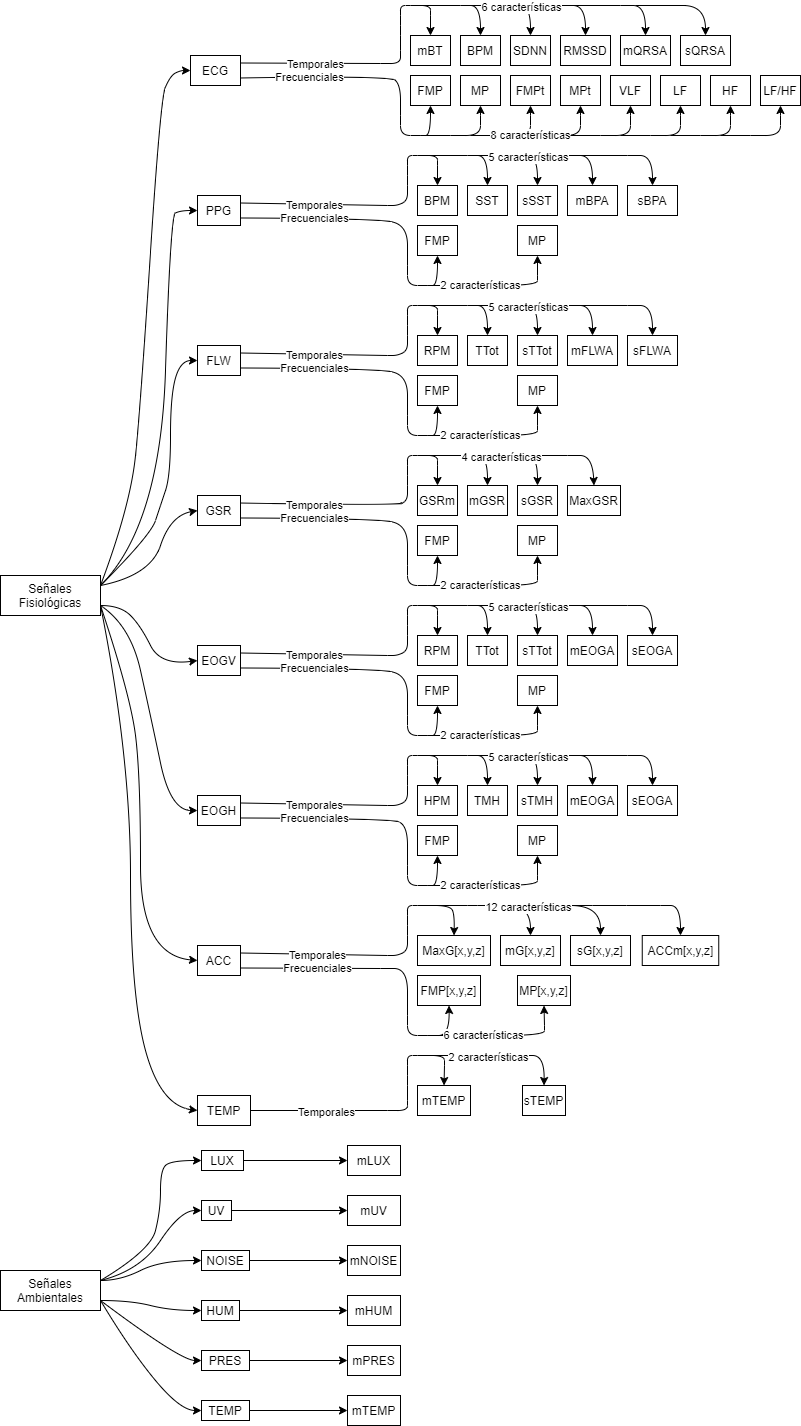 Compendio de Características
En resumen: Total 74 características extraídas de las señales adquiridas y procesadas. 

Fisiológicas: 68 características temporales y frecuenciales
Ambientales: 6 características temporales y frecuenciales
04
Análisis de Resultados
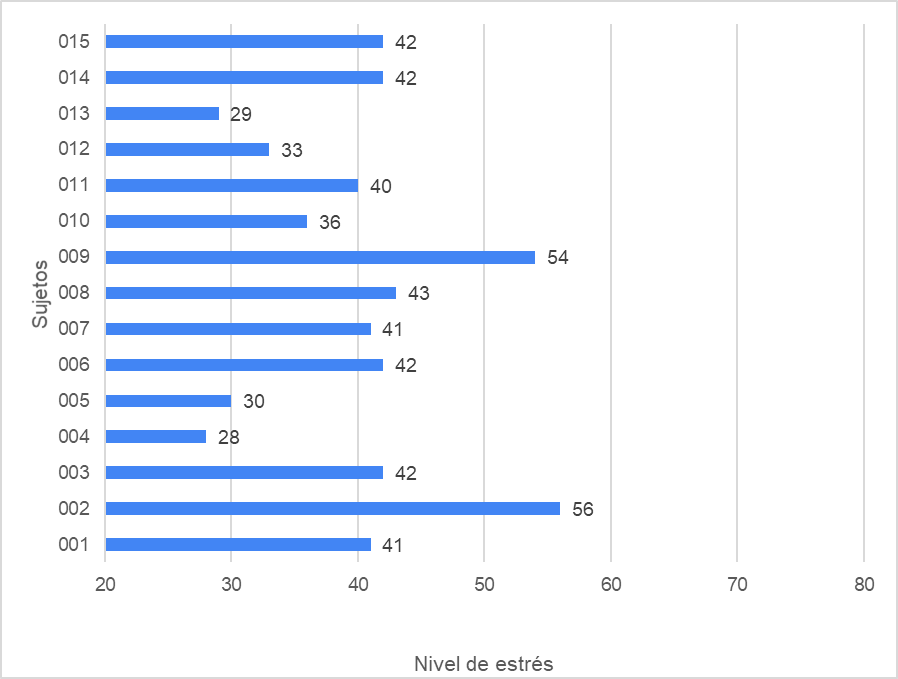 Análisis de ResultadosInstrumento de evaluación
Emociones Sims3
Emociones GTAV
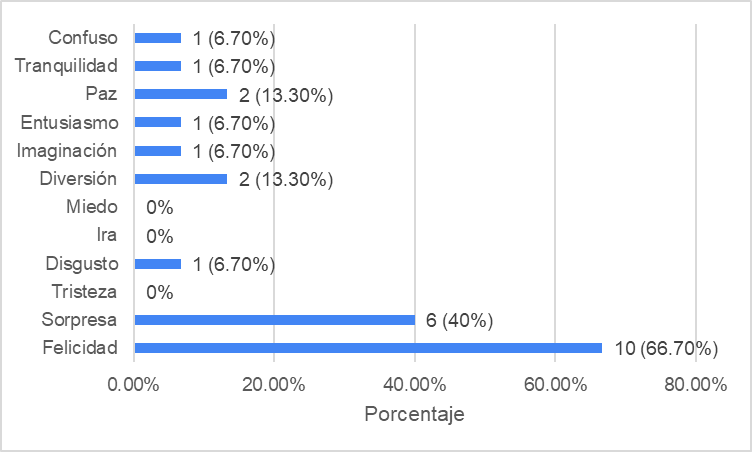 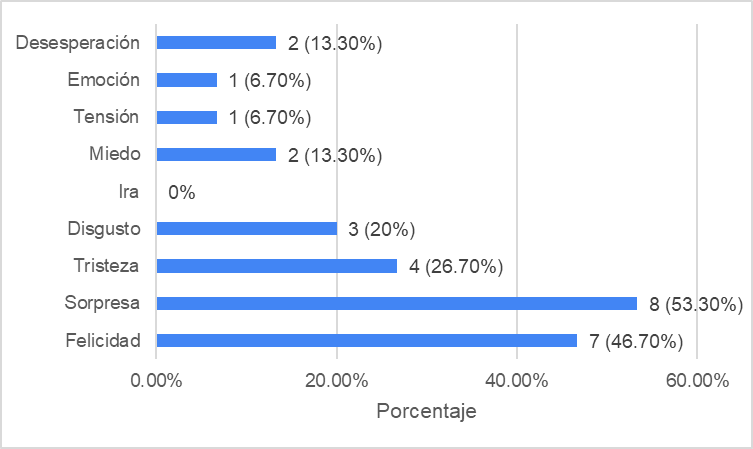 Poco estresado
Moderadamente estresado
Altamente estresado
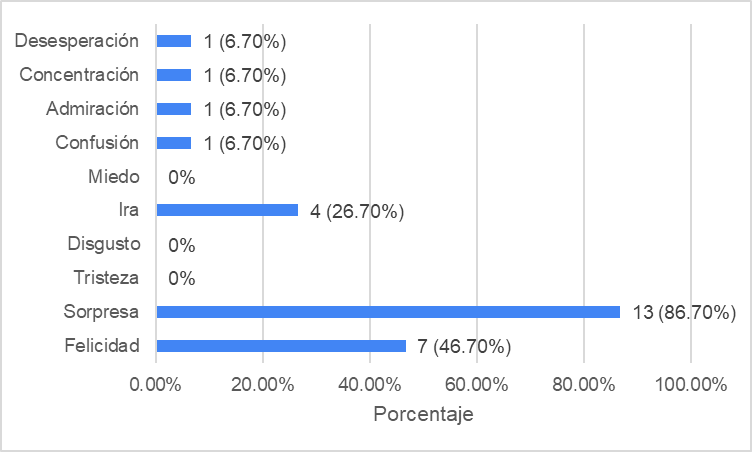 MSP (Medida del estrés psicológico)
Emociones Stroop
Análisis Comparativo
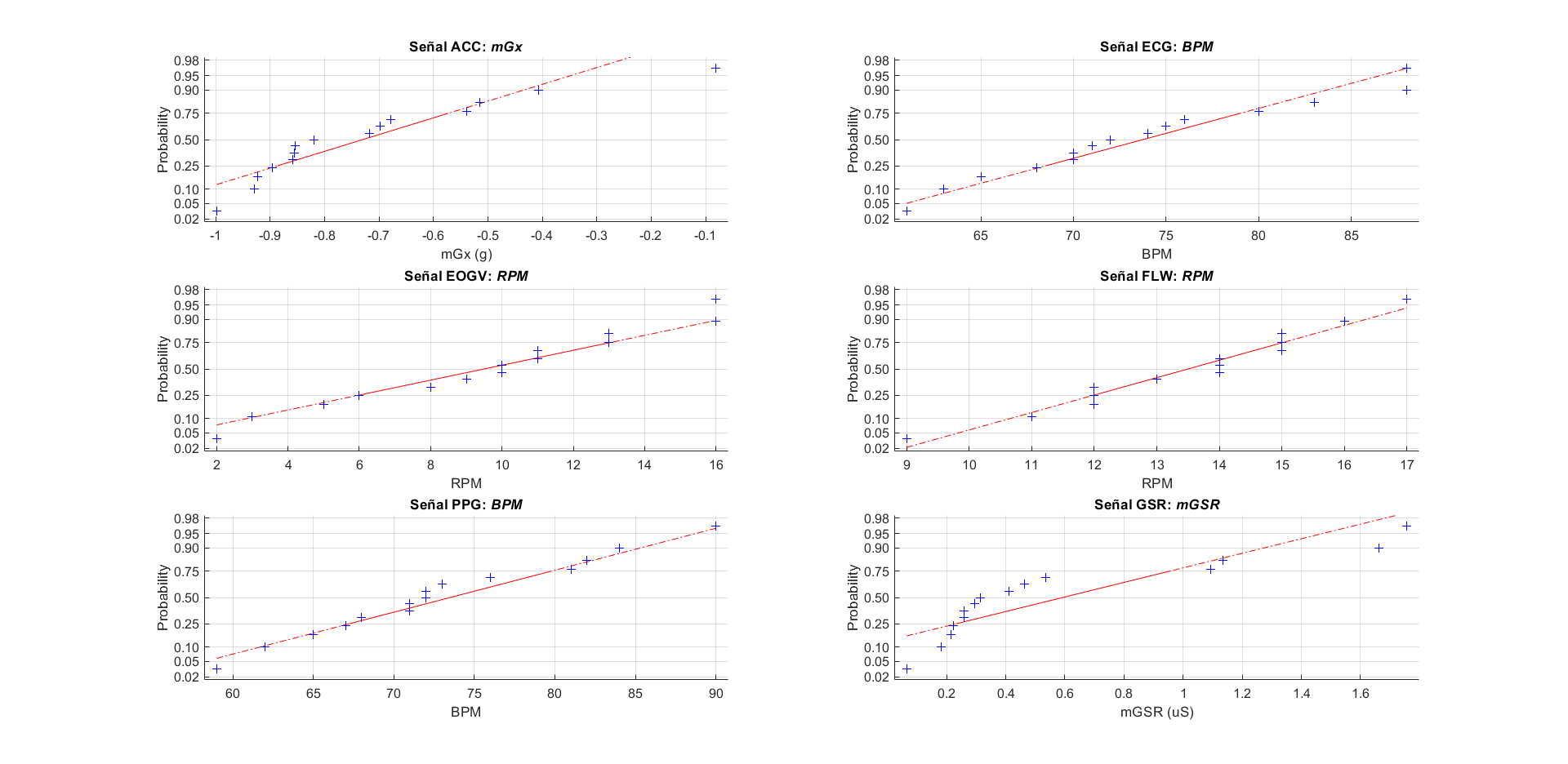 Técnicas estadísticas no paramétricas porque se aplica a grupos de pequeño tamaño muestral con distribución no normal.

U de Wicolxon-Mann-Whitney
Correlación Spearman
Correlación Pearson
Análisis de ResultadosComparativo entre dispositivos
Señal ACC
Señal PPG
Señal GSR
Análisis BPM: E4 – OH1
Análisis GSR (Pearson): 
E4 - PhysioSensor
Análisis (Pearson):
E4 - PhysioSensor
Mínimo
Valor medio
-0,02
0.1
Máximo
0.97
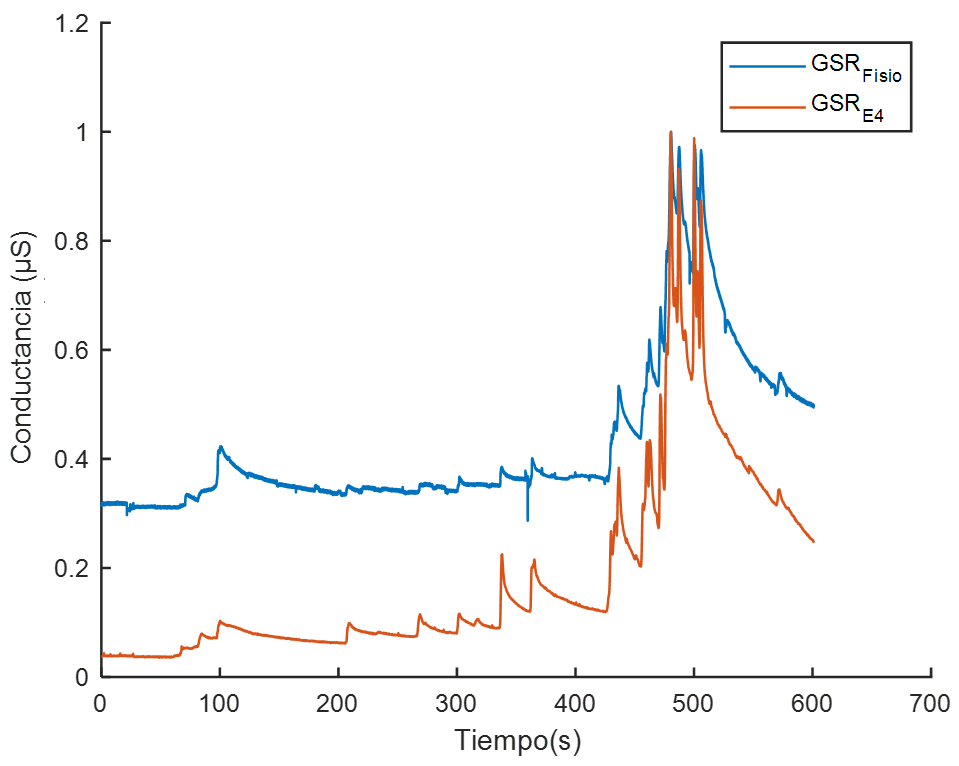 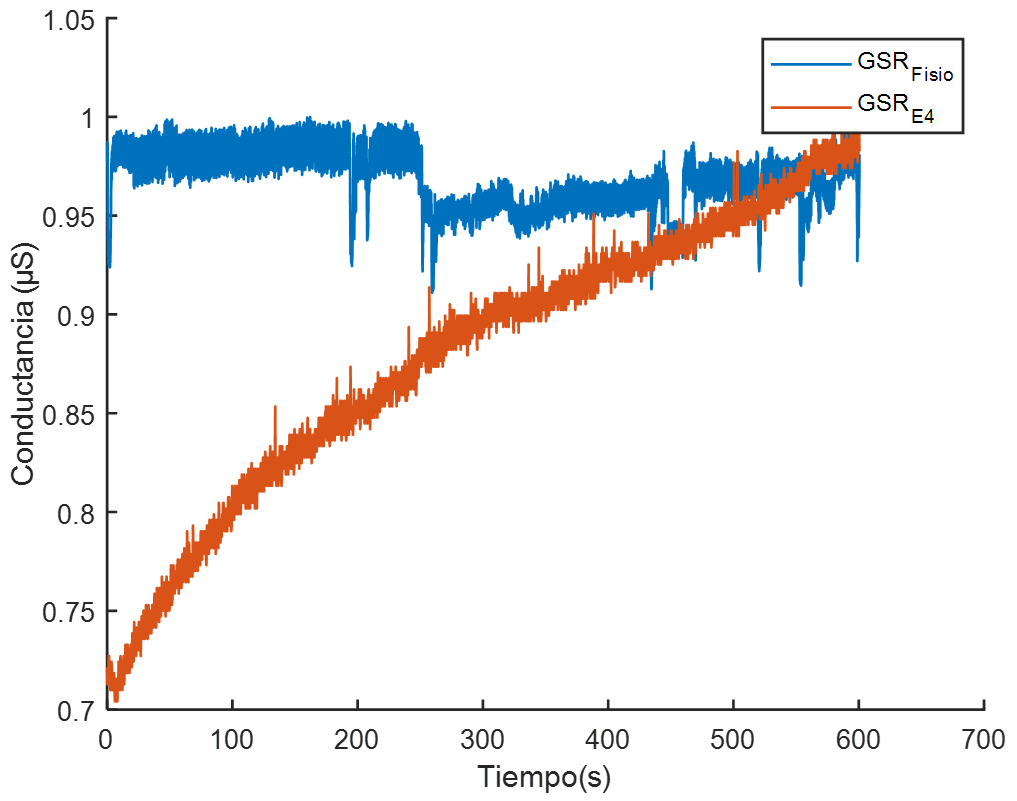 Análisis de ResultadosRespuesta fisiológica: Test U
Basal 
vs. 
Videojuegos

          ** p < 0.05
          *  p < 0.1
             p < 0.3
Videojuegos
Señales
GTAV
Sims3
Stroop
ECG
BPM, HF, LF
FMP*
PPG
BPM, SST
FLW
RPM*,sTTot**, MP*
RPM, mTTot
FMP**
EOGV
RPM**, mTTot**, sTTot**, MP*
RPM, mTTot, sTTot, MP*
MP*
GSR
EOGH
mGSR**, sGSR**, MaxGSR**,
HPM**, mTMH*, sTMH**
mGSR, sGSR, MaxGSR, FMP
HPM*, mTMH, sTMH
ACC
MaxGx**, mGx*, mGz**
MaxGx
Análisis de ResultadosRespuesta fisiológica: Test U
GTAV
vs.  
Otros Videojuegos
<<  Menor GTAV y          Basal
<  Menor GTAV 
>  Mayor GTAV
      ≈  Semejante 
GTAV
Videojuegos
Señales
Sim3 
(no violento)
Stroop (interactivo)
ECG
BPM <
BPM <<
PPG
BPM <
BPM <<
FLW
RPM ≈
EOGV
RPM ≈
GSR
EOGH
mGSR MaxGSR >
con σ >
mGSR MaxGSR ≈
HPM ≈
ACC
Análisis de ResultadosComparación Señales Fisiológicas – Medioambientales: Pearson
Señales Fisiológicas y Nivel de estres
Señales Fisiológicas y Medioambientales
-0.4
0.4
Basal
PPG (OH1): BPA 

        ECG (H10): BPM
PPG (OH1): BPM 

        GSR (E4): mGSR
TEMP

        PRES
GTAV
Estrés
0.3
0.4
GTAV
0.3
Stroop
0.3
EOGH: HPM
EOGV: RPM 

        EOGH: HPM
TEMP
Stroop
-0.3
05
CONCLUSIONES Y RECOMENDACIONES
El dispositivo Polar H10 tiene la mejor medición ECG, con una relación señal-ruido casi nula.
Con la señal EOGH, EOGV y ACC, se interpreta que existe un alto estado de concentración en GTAV, mientras que en Stroop disminuye.
Respecto al Polar OH1 su señal PPG es óptima, al contrario de la Empatica E4 que no tiene confiabilidad, contraste de sus demás señales que son de óptima calidad.
El GSR generado en GTAV presenta emociones muy marcadas en la región de estrés no emocional, al contrario de en Sims3 y Stroop que indican estrés emocional
Se encuentra estimulaciones considerables en el sistema cardíaco y respiratorio en el videojuego GTAV.